Islám
Monoteistické náboženství
Muhammad (571-632 př.n.l.)
Náboženství knihy (Korán; recitace; anděl Gabriel)
Bůh (Alláh); muslim = stoupenec islámu (ten, kdo se podřizuje bohu)
Počet: 2 mild.
Základ islámu: Korán + sunna (prorocká tradice)
Muhammad (571-632)
Kmenový, politický a náb. vůdce
Korán, hadísy, tradice (sunna)
Rodina Hášimovců; kmen Kurajšovců
Obchod; Chadídža (555/567-620 n.l.) – 5 dětí (mj. Fátima) 
610 – u Mekky vidění (stár 40 let), anděl Gabriel
Rodina, Abú Bakr (přítel)
613 n.l. – veřejné vystoupení
622 n.l. odchod z Mekky do Jathribu/Medíny (hidžra) (opustil kmen Kurajšovců chránící Ka´abu); islám je víc než kmen
Medína: oáza
smíření rozhádaných arab. skupin
Židé proti; změna qiblu = Mekka
Rozpory: Mekka x Medína
624 n.l. bitva u Badru = počátek vítězství islámu
Po smrti Chadídži; žena Aiša: dcera Abú Bakra; v Medíně žena Hafsa
630 n.l. Mekka dobyta

632 umírá Muhammad (nástupce: Alí (manžel jeho dcery Fátimy) vs. Abú Bakr) == důvod rozdělení na šiity a sunnity. Šiité podporují nástupnické právo na vedení islámské obce pouze členy Muhammadovy rodiny (tj. Alího); sunnité uznávají jako nástupce Abú Bakra.
Sunnité – až 90% muslimůŠíité – Irák, Írán, Azerbajdžán, Omán, Bahrajn
Zastoupení sunnitů (zeleně) a ši´itů (fialově) ve světě.
Korán
Al-Qur-án (recitace)
Nadiktoval anděl Gabriel
114 súr (kapitol)
Chronologicky dle času zjevení 
Celkem 23 let (609-632 n.l.)
Kánon: 651 n.l.
První súra „Otvíratelka“ (al-fátiha); na začátku každé súry: basmala
Satanské verše (súra 53, verše: 19-23)
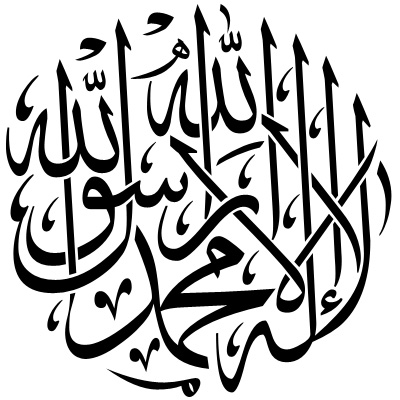 Pět pilířů islámu
 Šaháda (vyznání víry)
Salát (ranní modlitba)
Zakát (almužna, dar)
Saum (půst v ramadánu)
Hadždž (pouť do Mekky)
Vyznání víry: šaháda (svědectví)
Vyznávám, že: Není božstva kromě Boha a Muhammad je posel Boží.

Vyznavač: šahíd, formál. muslim
Pouť (hadždž)
Mekka, posvátný okrsek (haram)
Očista, šat (ihrám) = zasvěcení; prnášení modliteb
Tawáf = 7 x obejít Ka´abu
Běh mezi pahorky Safá a Marwá 
Údolí Míná = přes noc
Planina Arafát (rituální stání)
Muzdalífa
V Míná symbolické kamenování satana; zvířecí oběti
Literatura: 

Epika, lyrika, drama
Vědecké texty
Filozofie a teologie